Træning for Ældre
Fokus, Balance og Styrketræning
Nicklas Røssner, Ældresagen, November 2024
Stil gerne spørgsmål undervejs
Hvem er jeg?
Bachelor i Idræt, Aalborg Universitet 2014
Professionsbachelor i Fysioterapi 2018
Fysioterapeut for superligaholdet Randers FC
Fysisk træner for verdensklasse atleter (heriblandt OL-deltager Malene Kejlstrup)
Eliteidrætskonsulent
Professionel triatlet i 10+ år for det danske landshold
Kontakt: nicklas@nicklasrossner.com
Fald hos ældre – Et stort problem
Kilde: Sundhed.dk
Fald  Inaktivitet  Problem
I 2014 var vi nogle studerende der fik en idé
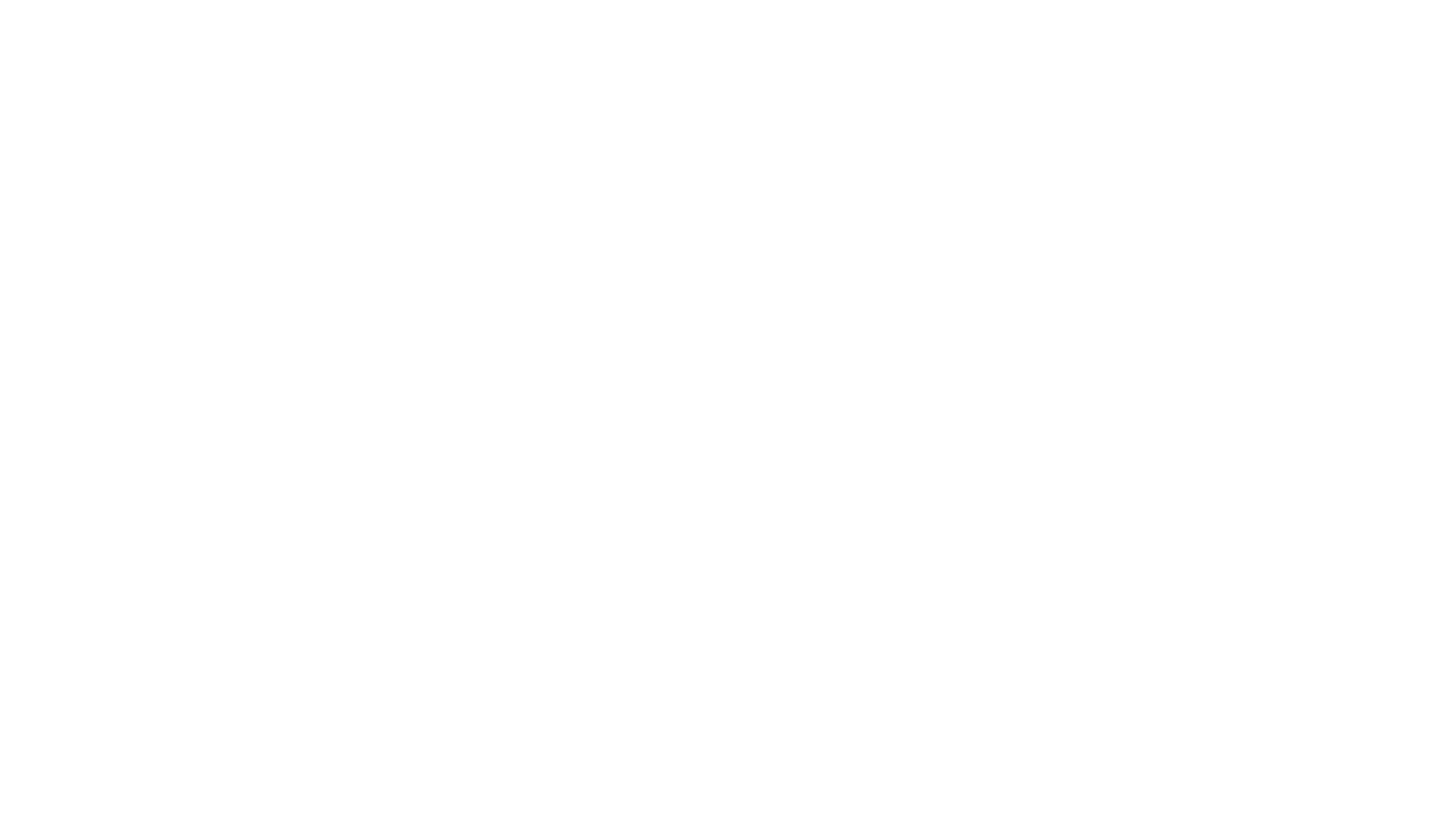 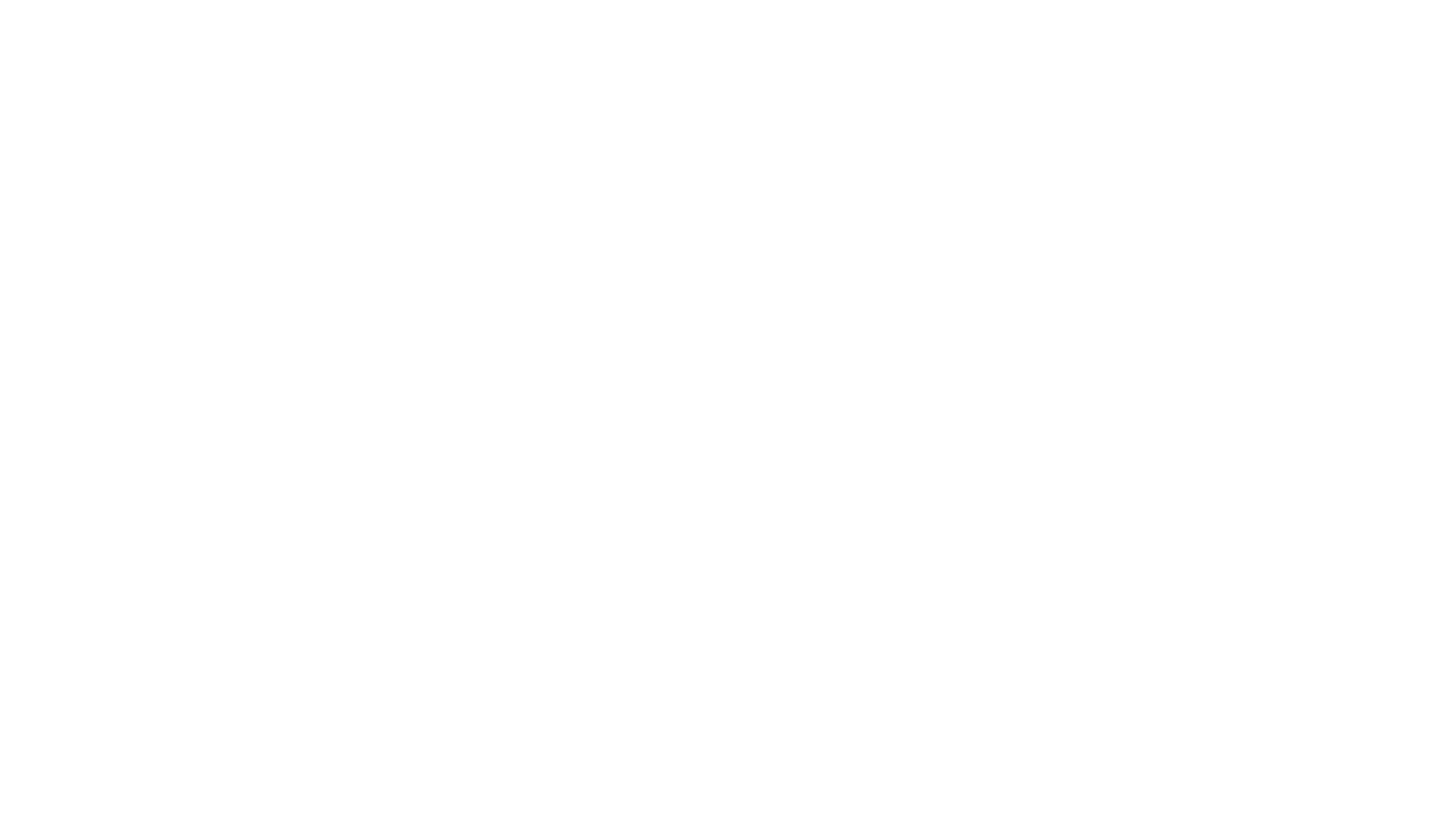 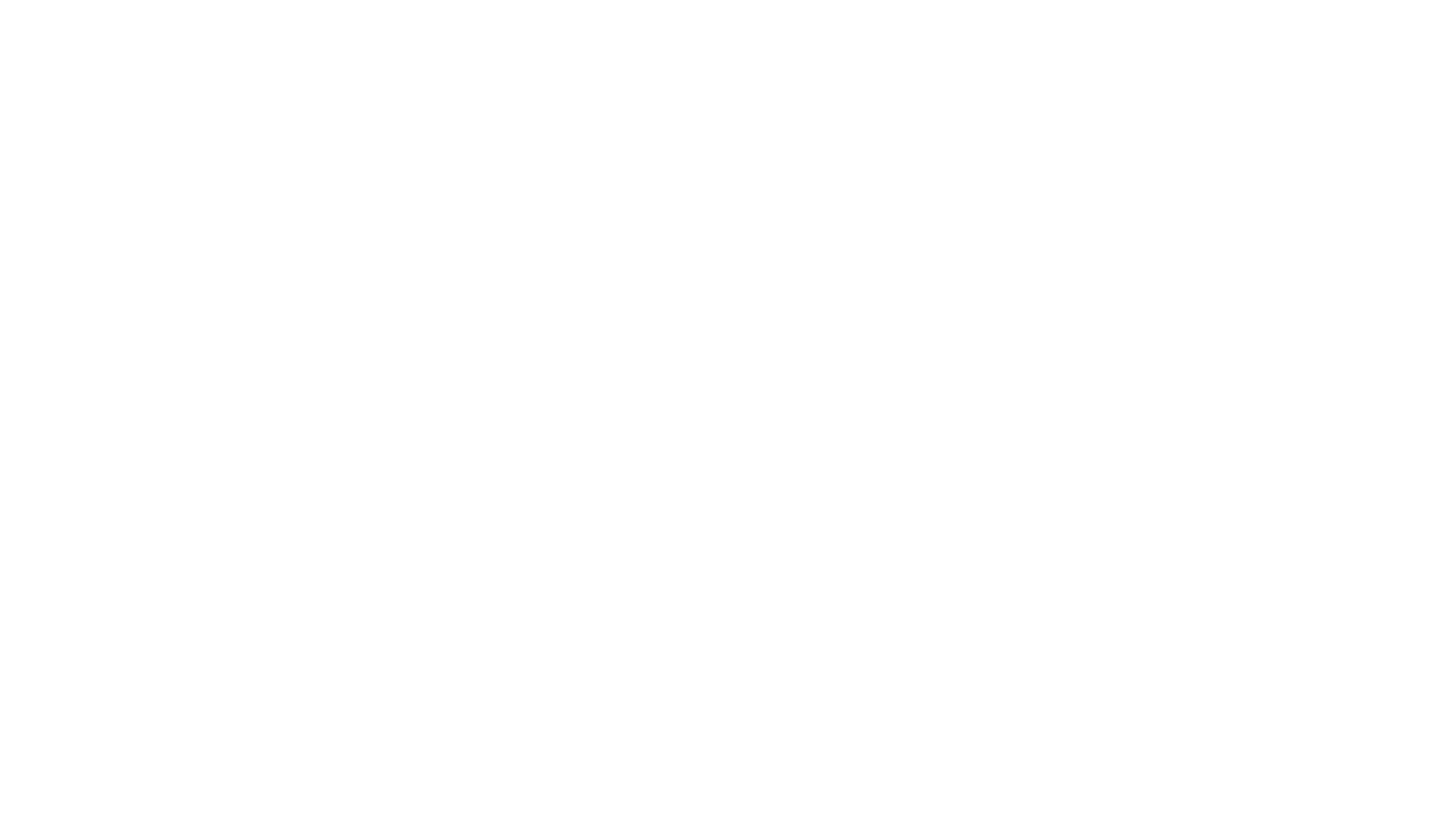 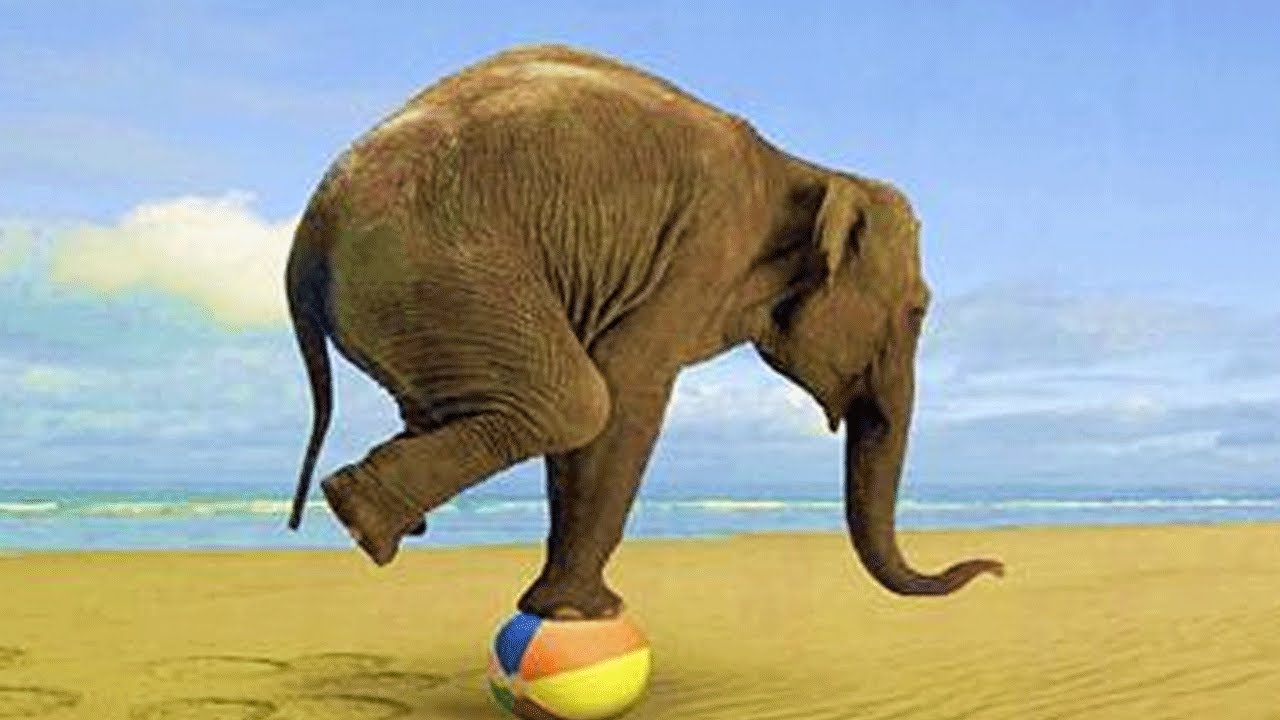 Men Hvad er balance egentlig?
”Balance er evnen til at opretholde kroppens stabilitet og kontrol i forhold til tyngdekraften, både i hvile og under bevægelse, ved hjælp af samspillet mellem det vestibulære, visuelle og proprioceptive system.”
Og hvad betyder det så?
De tre systemer
Det vestibulære system
”Det indre øre”
Det proprioceptive system
Muskler og led position
Det visuelle system
Hvad ser vi?
Lad os teste…Hvor god er din balance?
Tilbage til de studerende i 2014
Kan vi gøre balancen bedre?
Betydningen af fokus…
Internt fokus: Hvordan sker inde i min krop?
Eksternt fokus: Hvad sker uden for min krop?
Hvordan tester vi det?
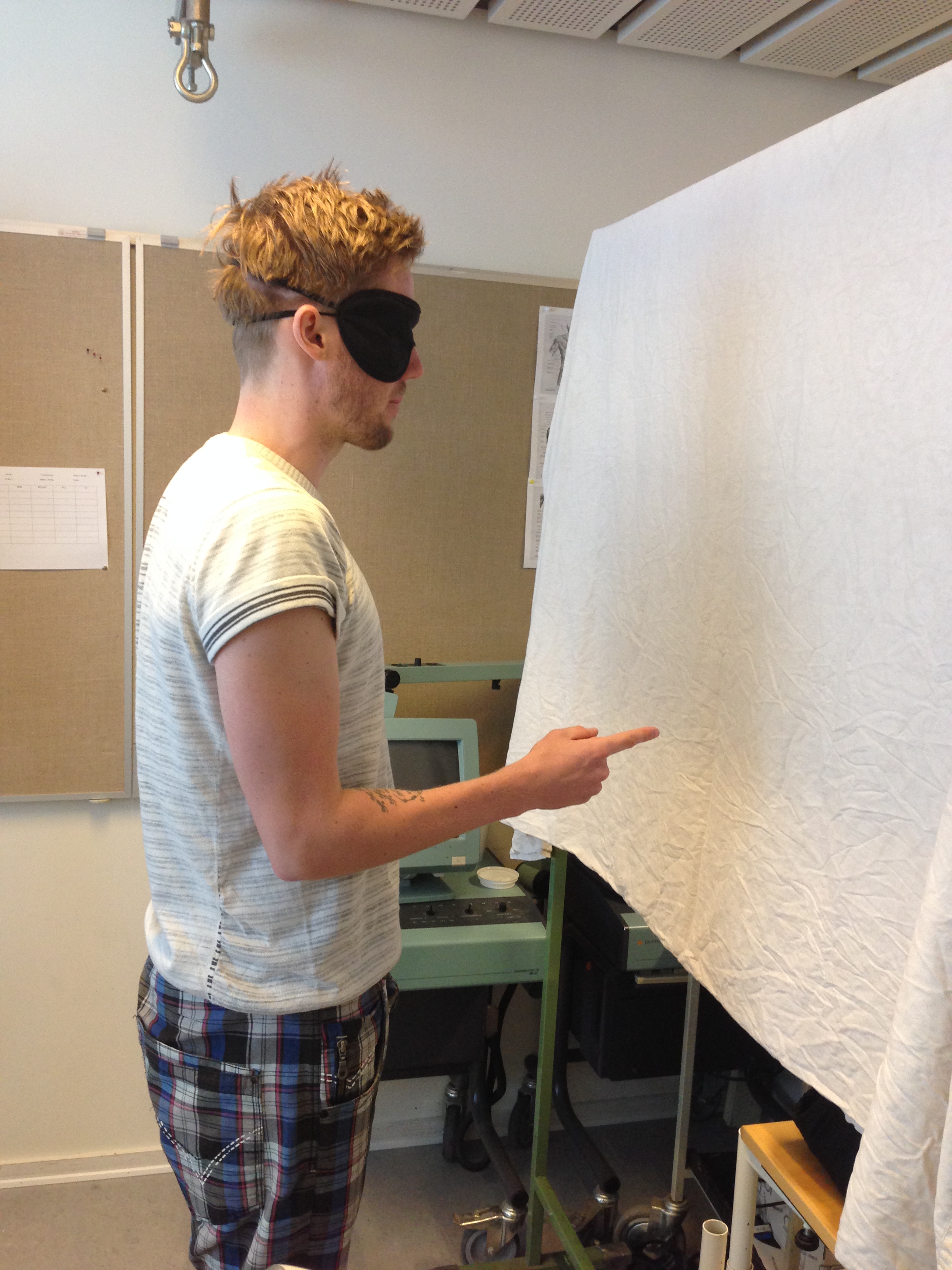 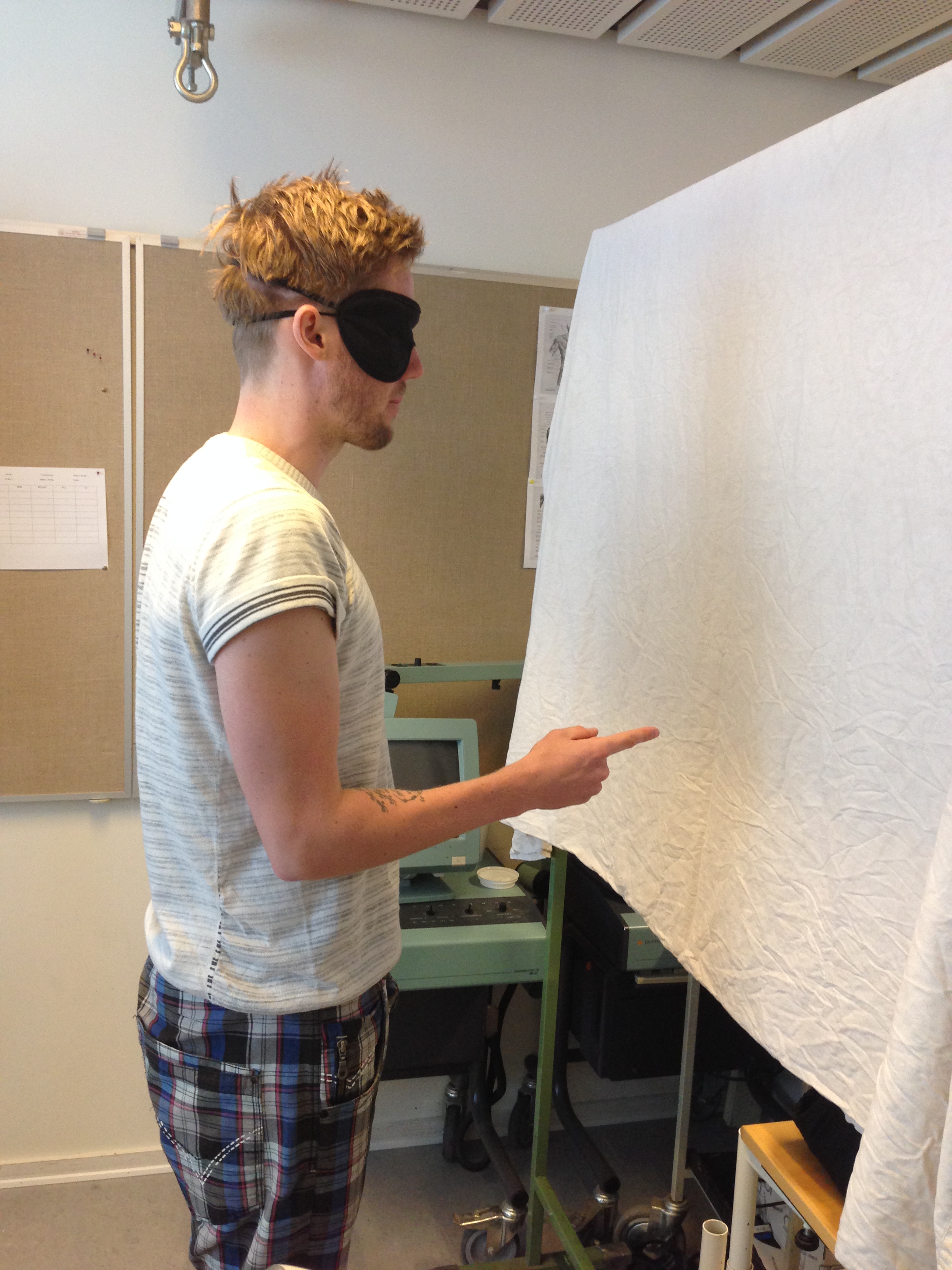 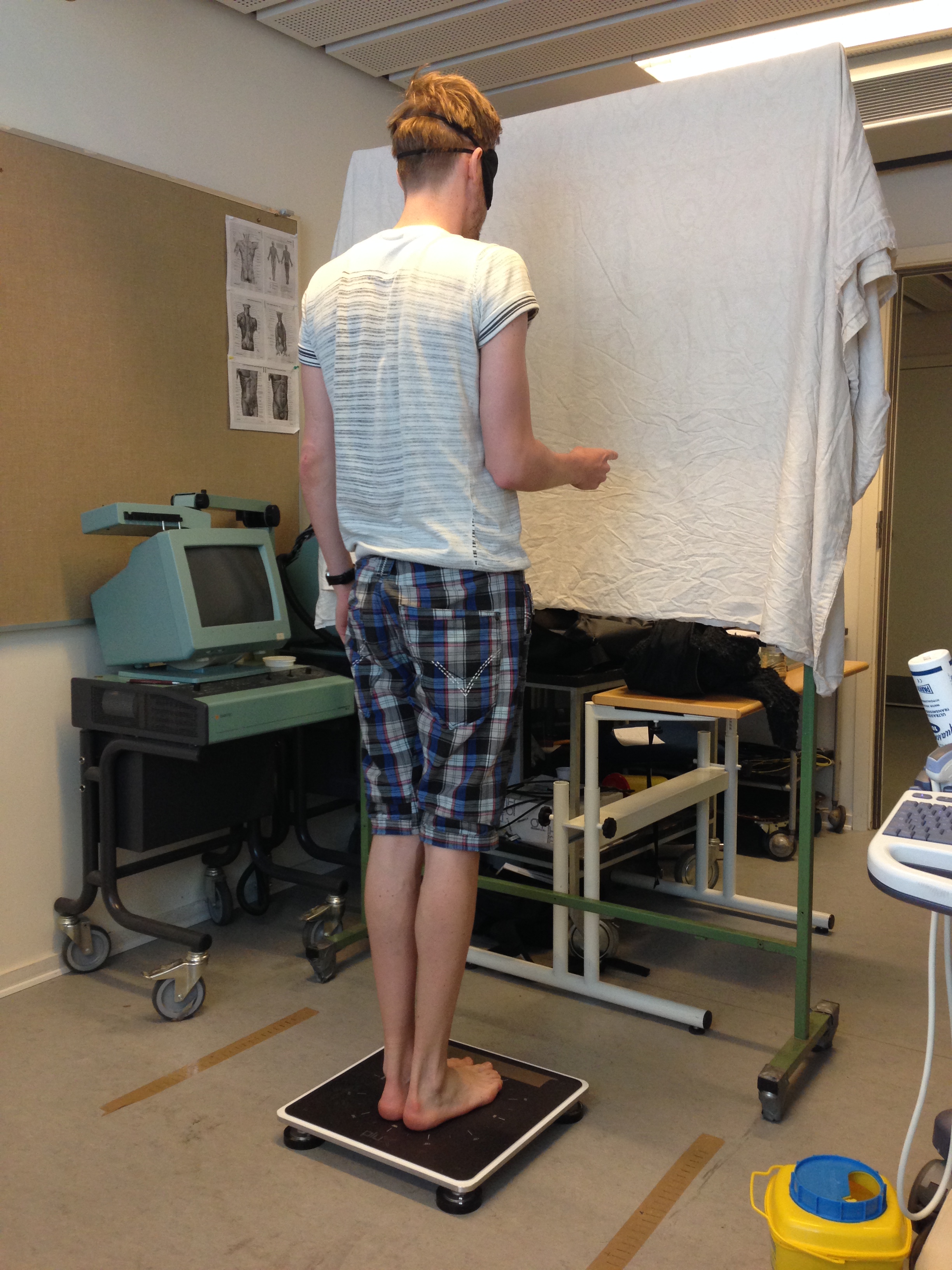 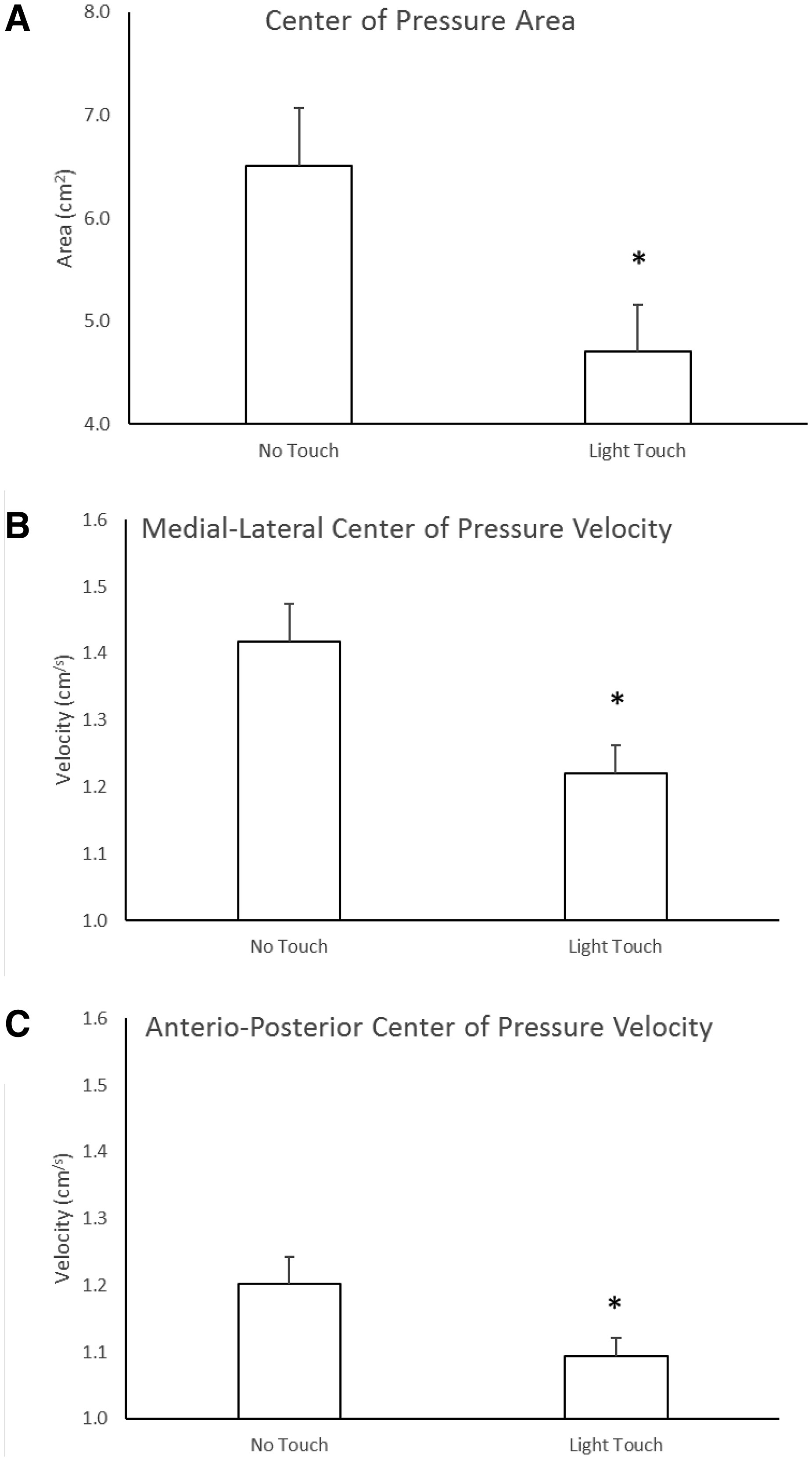 Figure 1 Mean (±SEM, N = 18) center of pressure (CoP) area (A) and velocity in both medial-lateral (B) and ...
Pain Med, Volume 19, Issue 12, December 2018, Pages 2487–2495, https://doi.org/10.1093/pm/pny015
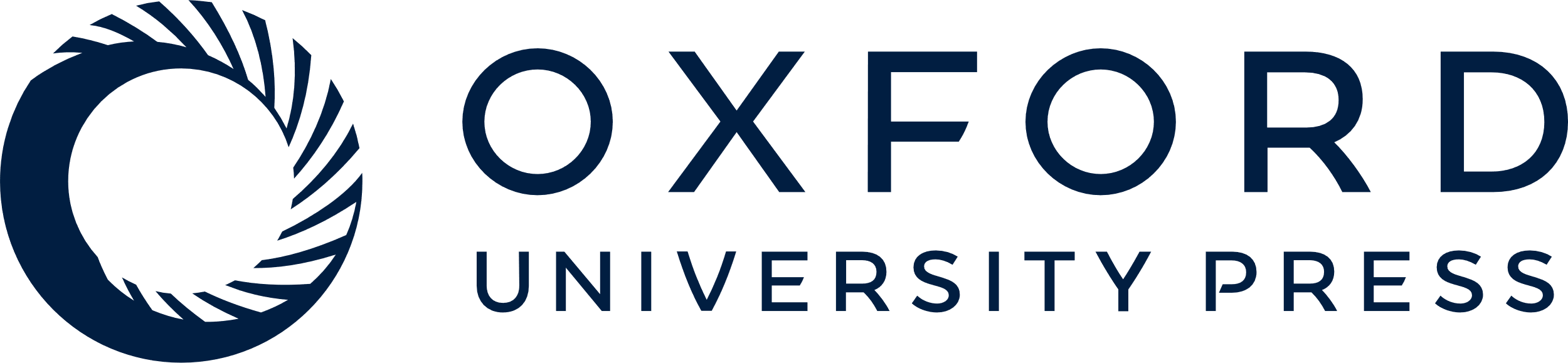 [Speaker Notes: Figure 1 Mean (±SEM, N = 18) center of pressure (CoP) area (A) and velocity in both medial-lateral (B) and anterior-posterior (C) directions during both no touch and light touch conditions. Decreased CoP parameters during the light touch condition compared with the no touch condition (*Bonferroni: P < 0.05). The data are pooled between saline and time factors to show the difference within the factor condition (Bonferroni: all P < 0.002).


Unless provided in the caption above, the following copyright applies to the content of this slide: © 2018 American Academy of Pain Medicine. All rights reserved. For permissions, please e-mail: journals.permissions@oup.comThis article is published and distributed under the terms of the Oxford University Press, Standard Journals Publication Model (https://academic.oup.com/journals/pages/about_us/legal/notices)]
Men hvad med smerter?
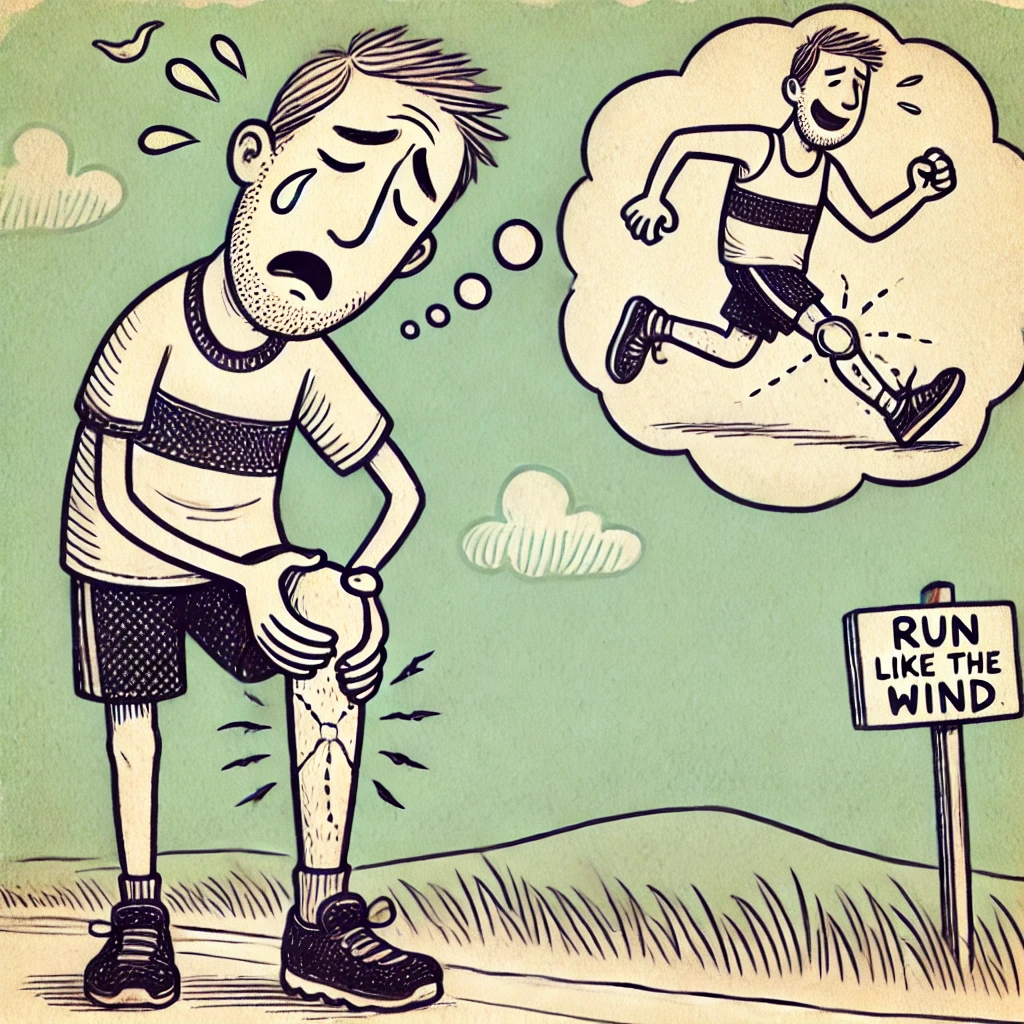 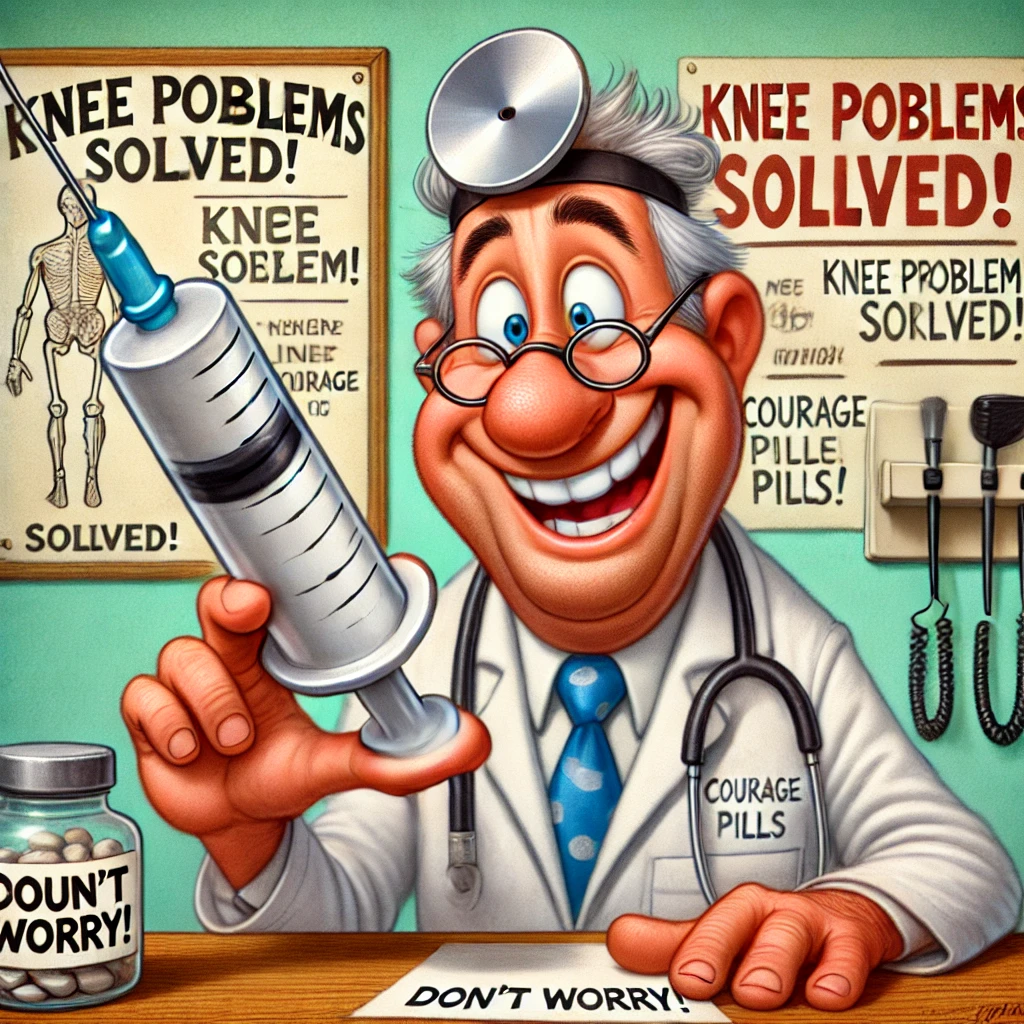 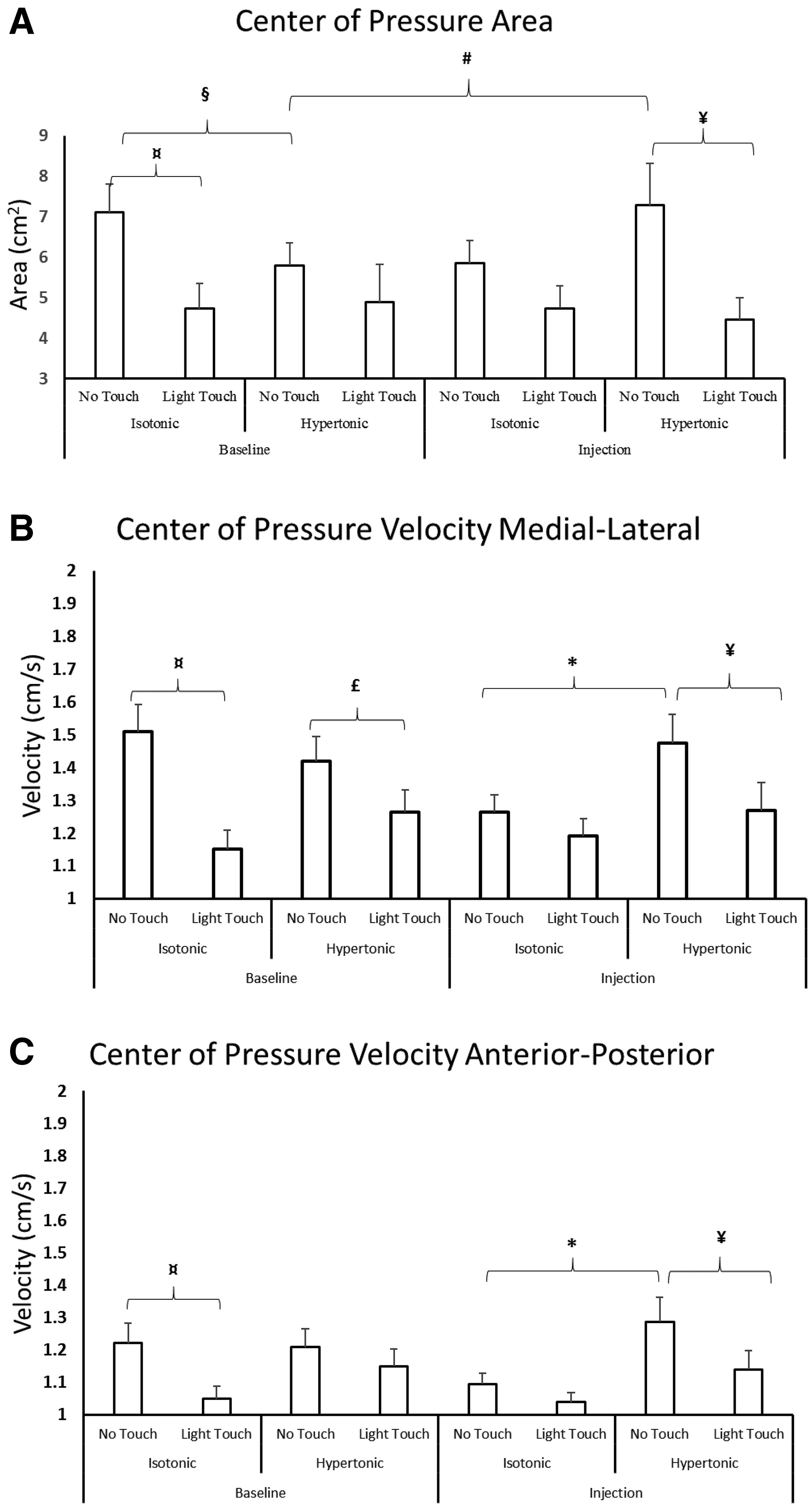 Figure 2 Mean (±SEM, N = 18) center of pressure (CoP) area and velocity and both medial-lateral and anterior-posterior ...
The content of this slide mayPain Med, Volume 19, Issue 12, December 2018, Pages 2487–2495, https://doi.org/10.1093/pm/pny015
 be subject to copyright: please see the slide notes for details.
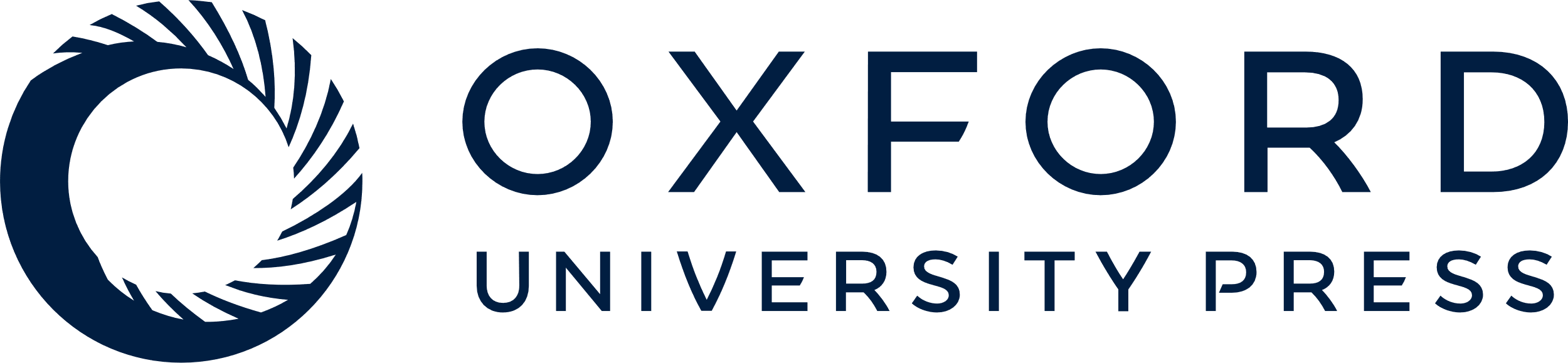 [Speaker Notes: Figure 2 Mean (±SEM, N = 18) center of pressure (CoP) area and velocity and both medial-lateral and anterior-posterior directions during both no touch and light touch conditions following isotonic (nonpainful) and hypertonic (painful) saline injections. The CoP area increased during hypertonic saline injection and the no touch condition compared with baseline and the no touch condition (#Bonferroni: P = 0.003). The CoP velocity in both directions increased during hypertonic injection and the no touch condition compared with isotonic injection and the no touch condition (*Bonferroni: both P < 0.009). The CoP area decreased during baseline and the hypertonic injection condition compared with baseline and the isotonic injection condition (§Bonferroni: P = 0.04). Additionally, when comparing the no touch with light touch conditions, CoP area and velocity in both directions decreased during the light touch condition during baseline prior to isotonic injection (¤Bonferroni: all P < 0.001). The CoP velocity in the medial-lateral direction prior to the hypertonic injection condition decreased during the light touch condition compared with the no touch condition (£Bonferroni: P < 0.03). The CoP area and velocity in both directions decreased during the light touch condition and hypertonic saline injection compared with the condition with no touch and hypertonic injection (¥Bonferroni: all P < 0.04).


Unless provided in the caption above, the following copyright applies to the content of this slide: © 2018 American Academy of Pain Medicine. All rights reserved. For permissions, please e-mail: journals.permissions@oup.comThis article is published and distributed under the terms of the Oxford University Press, Standard Journals Publication Model (https://academic.oup.com/journals/pages/about_us/legal/notices)]
Spørgsmål
Hvordan kan denne viden bruges i praksis?
Lad os prøve igen
Hvad med det der styrketræning?
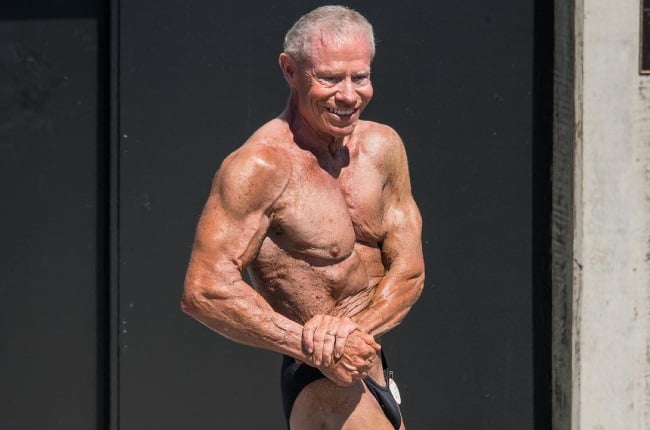 Jim Arrington, 82 år gammel
Tilbage til balancen…
Reaktion + Deceleration
Det kan vi træne!
Men hvordan?
REAKTION: Hvad er det nu Simon siger?
Stå i en cirkel
Giv forskellige lyde til forskellige opgaver.
 Eksempelvis 1: Drej rundt om dig selv, 2: Stå på højre ben, 3: stå på venstre ben, osv. Træneren står i midten og siger lydene, hvorefter deltagerne skal reagere hurtigst muligt på den opgave, som passer til lyden.
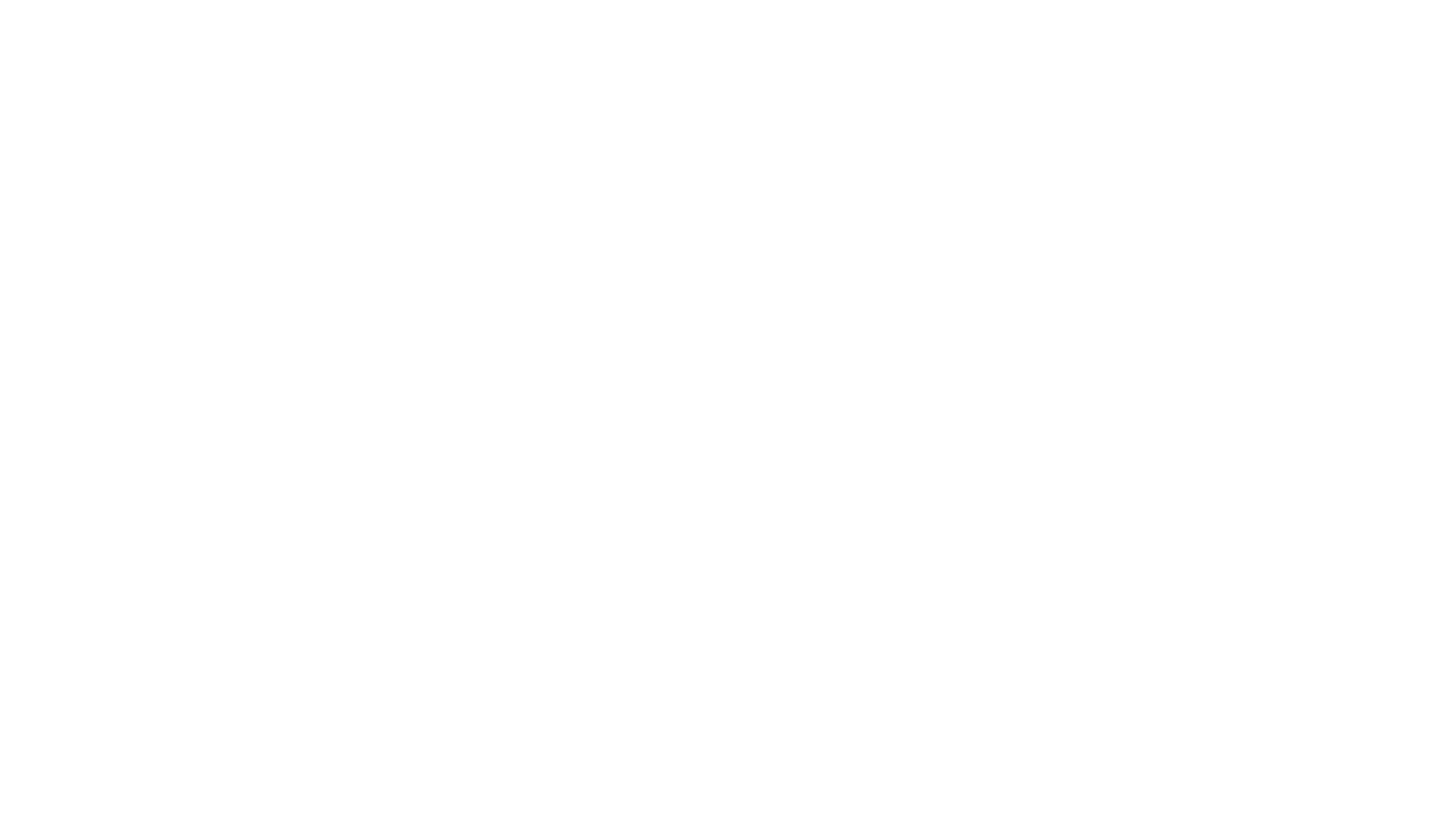 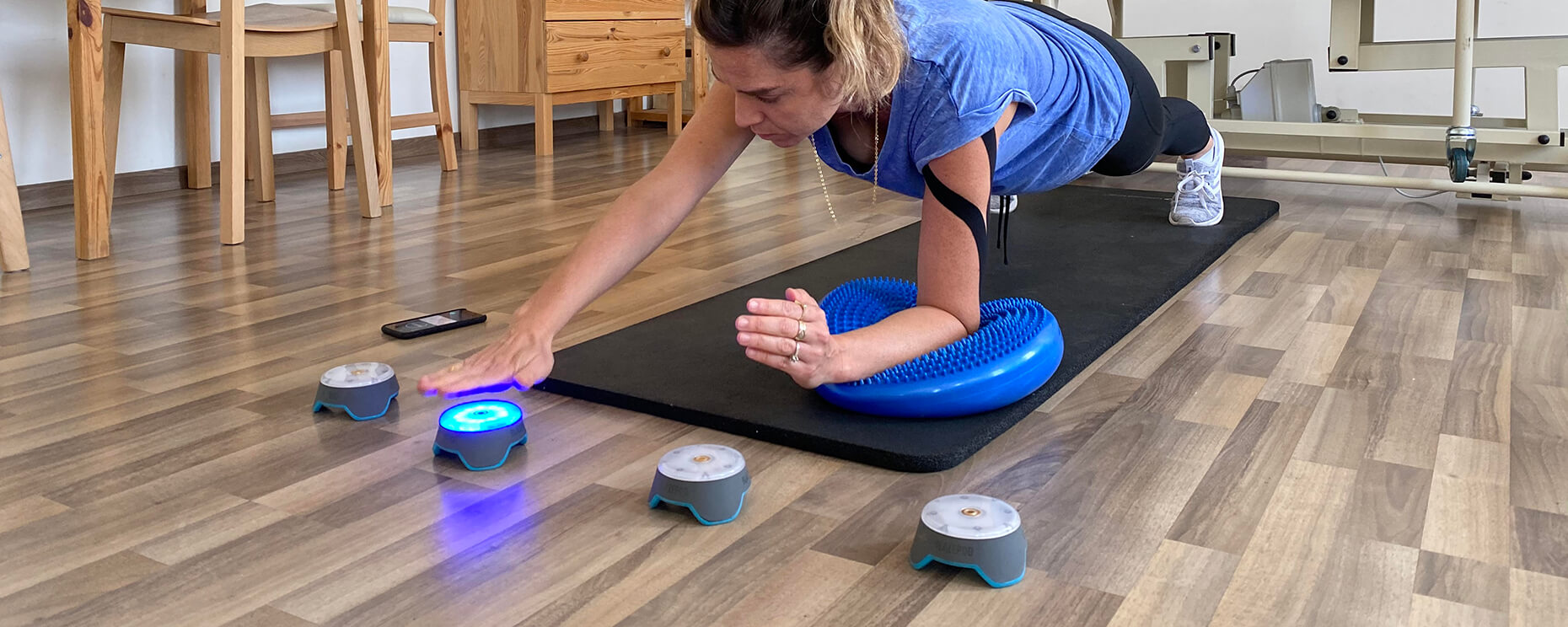 Spørgsmål
Hvad kunne man ellers gøre?
Deceleration… Det her bliver hårdt
Spørgsmål
Hvad kunne man ellers gøre?
Take-aways
Fokus
Øger balancen markant
Specielt vigtigt i udsatte situationer
Balance
De tre systemer (slide 9)
Reaktion (slide 21)
Styrke
Ben først
Deceleration
Ældresagen programmer
Eksempel
Eksempel
VIDEOER HER
Drej hovedet fra side til side og op/ned
Prøv nu med et ben. Dernæst lukkede øjne.
Dans
Hav fokus på at se på et specifikt punkt når du går på ujævnt terræn.
Hav fokus på følelsen af gelænderet når du går på trapper